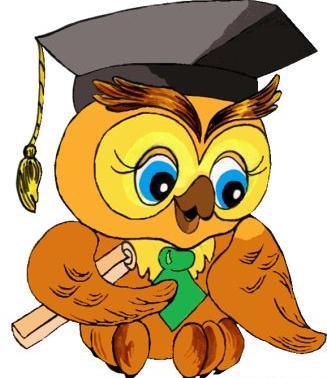 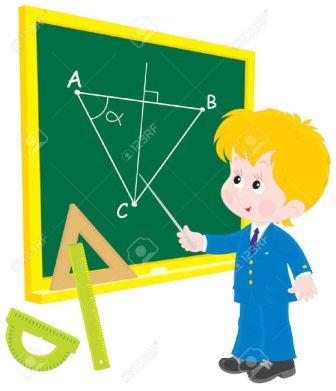 Урок    математики
УМК  «Школа России»
1 класс
«Многоугольники»
        







 Автор: Канунникова Н.Н.
                                                                             Учитель начальных классов
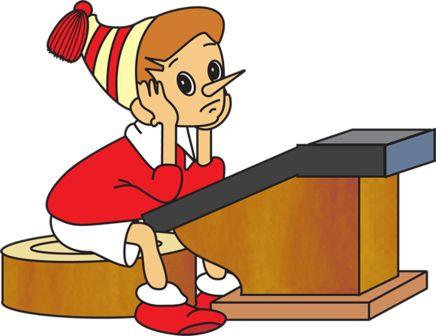 Тип урока:
Урок открытия нового знания
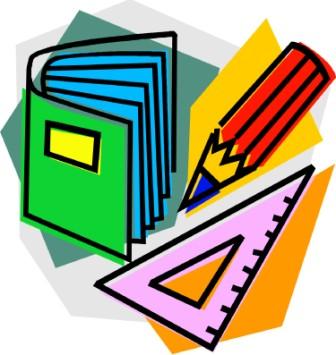 Тема: «Многоугольники »
Методы:
словесный;
наглядный;
практический;
проблемный.
Формы:
индивидуальная;
работа в паре.
Средства:
 М.И.Моро  « Математика». Учебник для 1 класса. Издательство Москва. «Просвещение», 2013г;
презентация;
 интерактивная доска, проектор, компьютер.
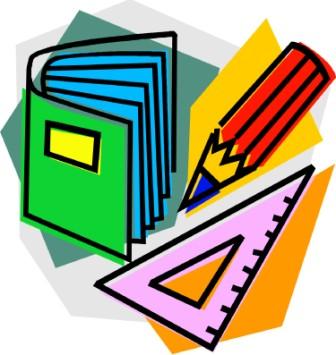 .
Цель урока: в ходе практической работы познакомить  с понятием            «многоугольник» и названиями многоугольника.
Планируемые результаты: учащиеся научатся различать, называть многоугольники (треугольники, четырехугольники, и т.д.); строить многоугольники  из соответствующего количества палочек ; соотносить реальные предметы и их элементы с изученными геометрическими линиями и фигурами; устанавливать аналогии  и причинно-следственные связи; оценивать себя, границы своего знания и незнания.
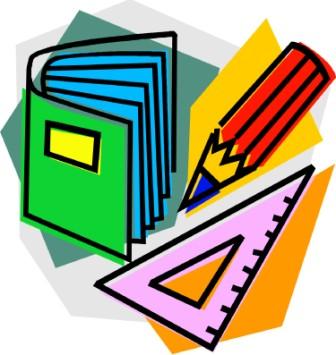 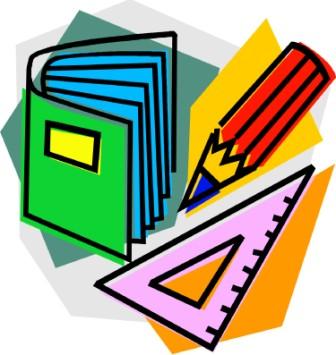 Структура урока открытия нового знания:
Организационный момент -2мин. Мотивация к учебной деятельности.
Актуализация знаний -5мин.
Самоопределение к деятельности-5мин.
Определение темы и постановка учебной цели-3мин.
Работа над темой урока-10 мин.
Первичное закрепление-7мин.
Закрепление изученного- 5мин.
Рефлексия деятельности на уроке-3мин.
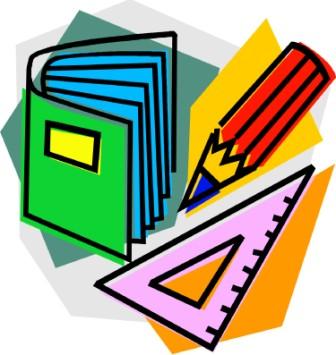 Проверка готовности к уроку

Ну-ка проверь, дружок, Ты готов начать урок? Все ль на месте Все ль в порядке, Ручка, книжка и тетрадка? Все ли правильно сидят? Все ль внимательно глядят? Каждый хочет получать Только лишь оценку «5». Тут затеи, и задачи, Игры, шутки, все для вас! Пожелаем всем удачи- За работу, в добрый час!
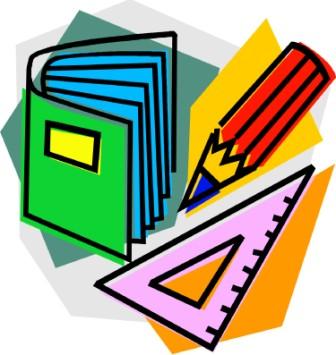 Актуализация знаний
Устный счет
Сосчитайте:
от 1 до 10 и обратно;
от 4 до 7, от 3 до 7;
от  7 до 2, от 9 до 6.
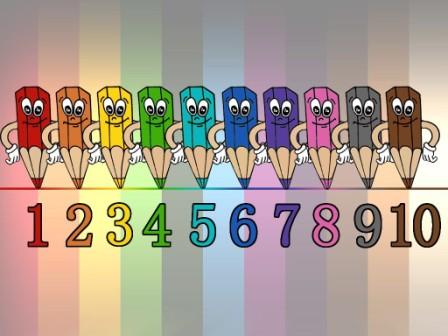 Равенства и неравенства
У стены стоят ка­душ­ки,
В каж­дой ровно по ля­гуш­ке.
Если б было пять ка­ду­шек,
Сколь­ко б было в них ля­гу­шек?
В стихотворении говорится, что кадушек было 5,
в каждой кадушке по 1 лягушке,
никто не остался без пары, значит число лягушек равно числу кадушек.
Запишем равенство:
5=5
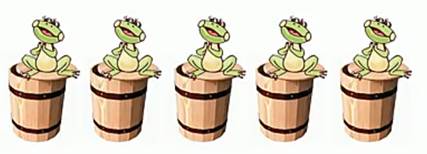 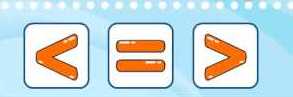 Поставь правильный знак
2+3  ?  5            3+1 ?  4
4 -1  ?  2            1+1 ?  5
5 -3  ?  1            2+2 ?  4
1 ? 2       2 ? 3       2 ? 4       
3 ? 1       5 ? 4       5 ? 1
4 ? 5       2 ? 5       3 ? 3
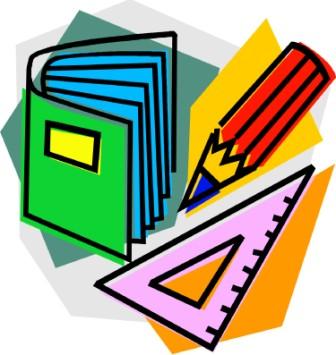 На блюдце у АндрюшиЧетыре жёлтых груши.Есть мальчик захотел,Одну он грушу съел.Теперь считайте грушиНа блюдце у Андрюши.
(4-1=3)
5 малышек-медвежатМама уложила спать.Одному никак не спится.А скольким сон хороший снится?
(5-1=4)
У домика утром два зайца сиделиИ дружно весёлую песенку пели.Один убежал, а второй вслед глядит.Сколько у домика зайцев сидит?
(2-1=1)
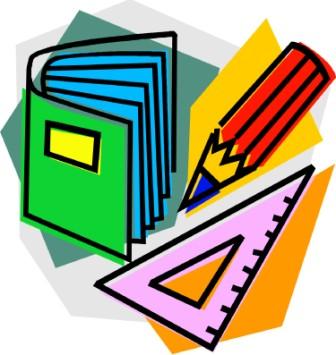 Самоопределение к деятельности

- Что изображено на рисунках?
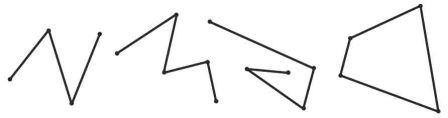 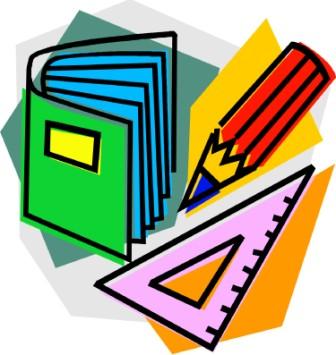 - На какие две группы можно поделить эти ломанные?
-Какие фигуры образуют замкнутые линии?
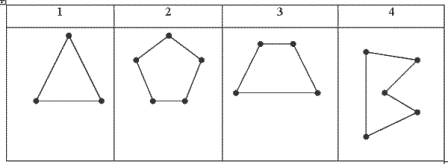 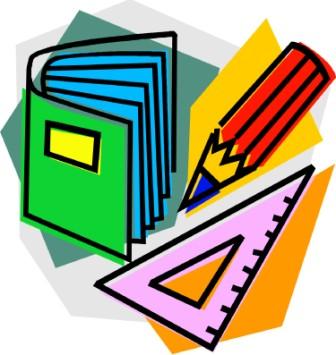 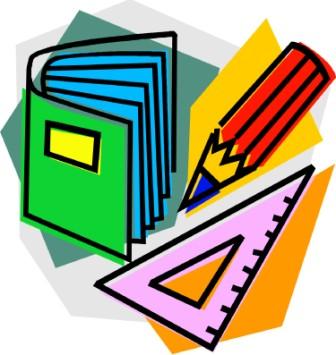 Какой многоугольник имеет три стороны и три вершины?
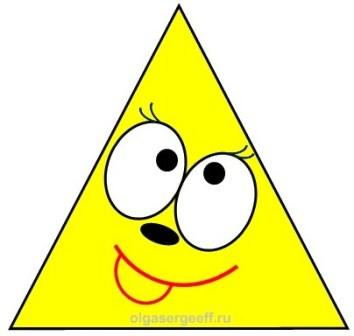 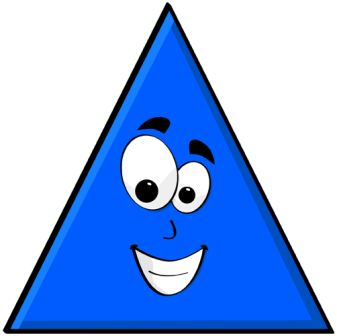 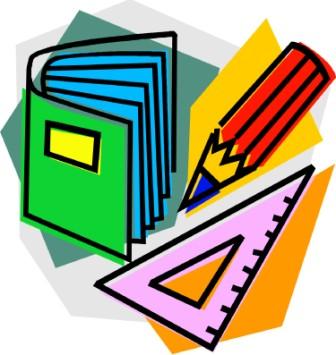 Сколько сторон и вершин имеет четырехугольник?
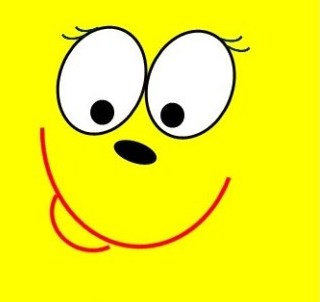 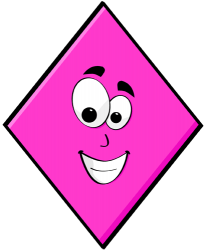 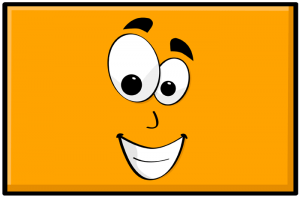 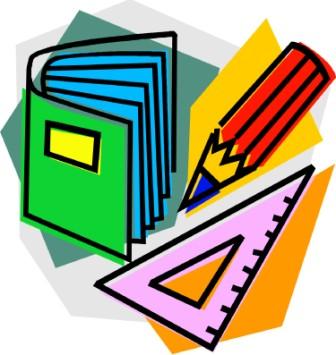 Физкультминутка
Конь меня в дорогу ждет,
(руки за спиной сцеплены в замок)
Бьет копытом у ворот,
(ритмичные поочередные поднимания согнутых в коленях ног)
На ветру играет гривой
Пышной, сказочно красивой.
(покачивания головой, затем наклоны в стороны)
Быстро я в седло вскочу,
Не поеду – полечу!
(подскоки на месте)
Цок-цок-цок,
Цок-цок-цок,
(руки полусогнуты в локтях перед собой)
Там, за дальнею рекой,
Помашу тебе рукой.
(подскоки на месте)
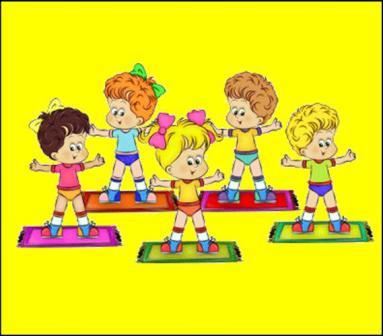 Определение темы и постановка учебной цели
- Сформулируйте тему урока.
«Многоугольники »
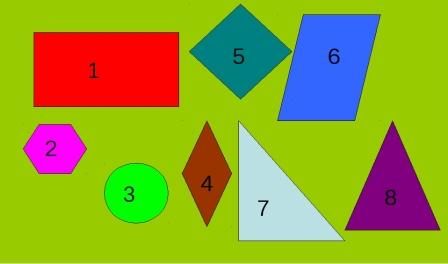 -Какая фигура лишняя?
Работа над темой урока
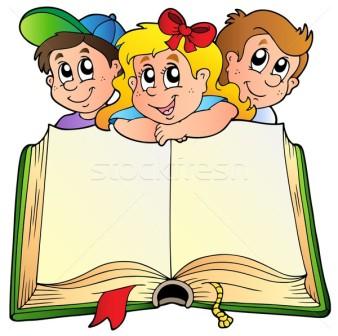 Стр. 50
Стр. 51
Первичное закрепление
Работа в тетради с печатной основой стр. 20
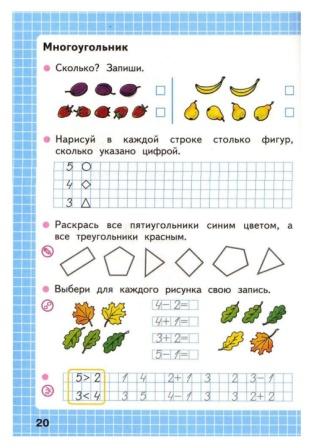 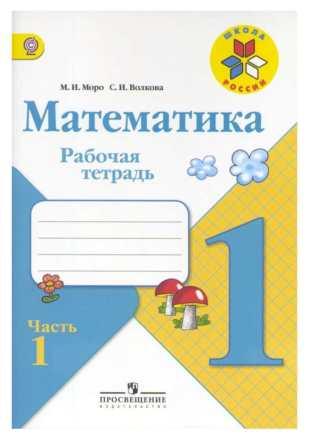 Закрепление изученного
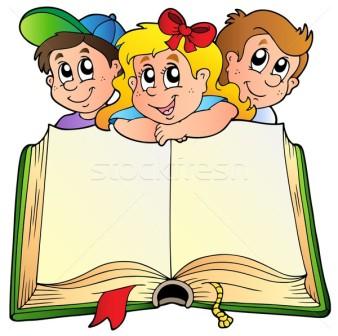 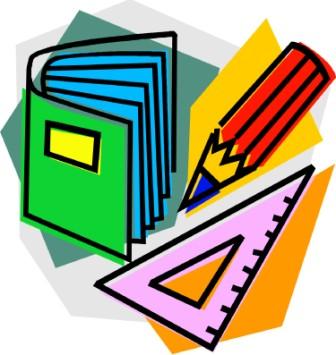 Стр. 51
Рефлексия
- Что нового вы узнали?
- Чему вы научились на этом уроке?
 Что больше всего вам понравилось?
 Оцените себя с помощью смайликов.
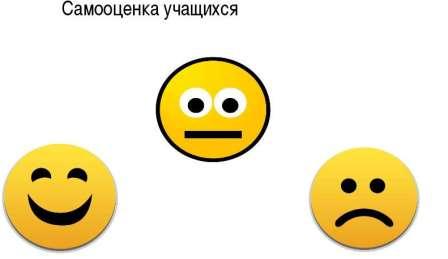 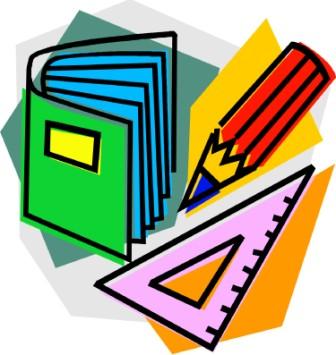 Интернет ресурсы:
https://yandex.ru/images/search?text15;
https://yandex.ru/images/search?text=B9 ;
https://yandex.ru/images/search?text=98;
http://www.detsadclub.ru/35-vospitatelu/zaryadki/2792-fizkultminutka-kon;
http://collegy.ucoz.ru/load/36-1-0-2062;
http://festival.1september.ru/articles/592074;
http://chto-takoe-lyubov.net/stikhi-o-lyubvi/kollektsii-stikhov/7908-stixi-pro-vychitanie-zadachki-na-vychitanie-v-stixax;
Спасибо за внимание!!!
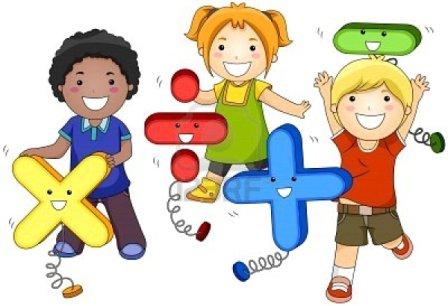 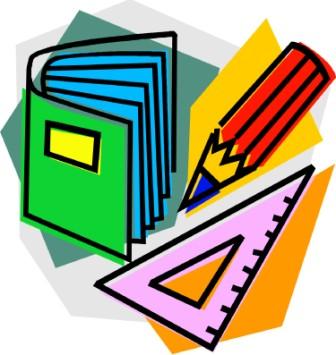